HopperThe next step in High Performance Computing at Auburn University
February 16, 2016
Hopper? – Named for groundbreaking computer scientist Grace Hopper. 
Cluster? – A collection of computers configured to work together.
Community? – A joint effort funded with  investments by:
Office of the Provost
Office of Information Technology
College of Science and Mathematics
Samuel Ginn College of Engineering
Roughly 25 Researchers and Research Groups
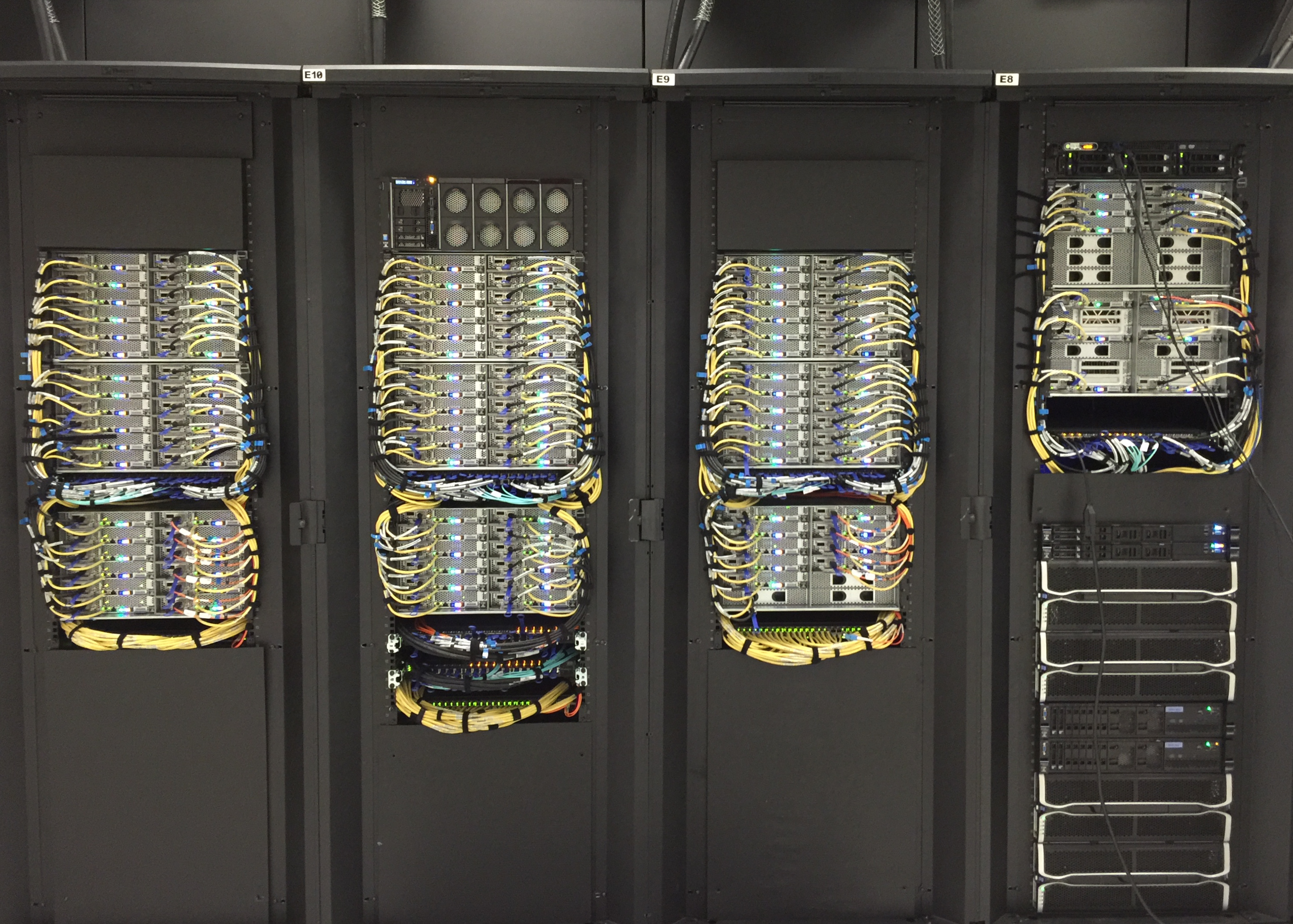 ?
Speeds and Feeds
120 Nodes
2,000 cores
15 Terabytes of Memory
1.4 Petabytes of Disk Storage
Infiniband Storage Network
102 Teraflops of compute capacity
Bonus:
Two nVidia Tesla K80 nodes
Two Intel Xeon Phi 7120P nodes
The Real Strength of Hopper…

Central Technical Support
Infrastructure In Place
Room to Grow
Support from the Administration
Researchers Define Usage Policies
Researchers Pooling Resources
?
hpcportal.auburn.edu